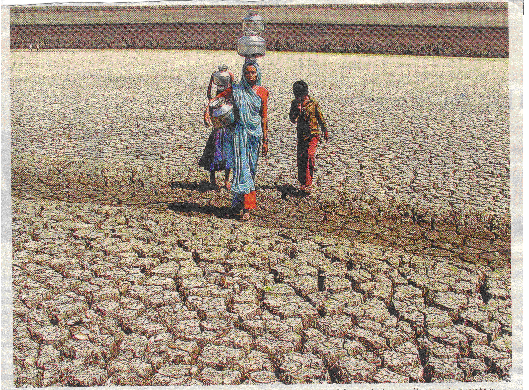 ΚΕΦΑΛΑΙΟ 5
ΥΔΑΤΙΚΟΙ ΠΟΡΟΙ
5.1 ΕΙΣΑΓΩΓΗ
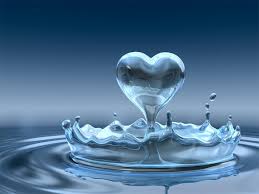 Ο πλανήτης μας = υδάτινος
Από το διάστημα φαίνεται μπλε λόγω του νερού και άσπρος λόγω των σύννεφων υγρασίας.
71% της επιφάνειας της Γής  = νερό
97% του νερού αυτού = θαλασσινό
Οι ωκεανοί και γενικά το νερό ρυθμίζουν το κλίμα και διαλύουν και υποβαθμίζουν απόβλητα. Αποτελούν την κατοικία πολλών ζώντων οργανισμών.
Το νερό ρυθμίζει την επιφάνεια ης γης. 
Νερό = κύριο συστατικό των οργανισμών. 60% βκβ του δένδρου, 65% βκβ των ζώων, 65-70% βκβ του ανθρώπου.
Κάθε μέρα χρειαζόμαστε μικρές ποσότητες για επιβίωση και κάποιες πολύ μεγάλες για άλλες δραστηριότητες (ποιες ;)
5.1 ΕΙΣΑΓΩΓΗ
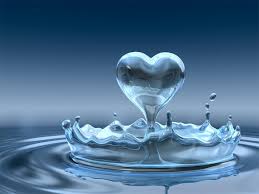 Τα θαλασσινά και γλυκά νερά είναι προϋπόθεση για αμέτρητες δραστηριότητες (υδατοκαλλιέργειες, αλιεία, μεταφορές, βιομηχανία, γεωργία, καθαρισμοί, αναψυχή, ενέργεια)
Έλλειψη νερού = αδυναμία παραγωγής τροφίμων = λιμοκτονία.

Ζωή χωρίς νερό δεν υπάρχει
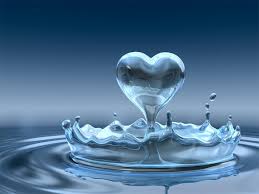 5.2 Χαρακτηριστικά και Ιδιότητες του νερού
Πανταχού παρόν όπου υπάρχει ζωή αλλά ακόμα και στις ερήμους ισχυρά προσκολλημένο σε κόκκους άμμου.
Ανομοιογενές = Πάγος, νερό, υδρατμοί = και οι τρείς φάσεις ταυτόχρονα στο περιβάλλον λόγω ποικιλίας θερμοκρασιών και άλλων συνθηκών.
Ανανεώσιμο = άκρως σταθερή ένωση. Λίγο νερό μετατρέπεται σε άλλες ενώσεις λόγω χημικών αντιδράσεων. Το περισσότερο νερό που συμμετέχει σε χημ. Αντιδράσεις επιστρέφει σχεδόν αμέσωσ στον υδρολογικό κύκλο.
Κοινή περιουσία = κινείται συνεχώς χωρίς όρια  δεν ανήκει σε κανένα  κοινή περιουσία
Χρησιμοποιύμε μεγάλες ποσότητες = ο πλέον χρησιμοποιούμενος πόρος (3 τρις εκατομ τόνοι 1975 ενώ τα άλλα 9 δις εκατομ τόνοι)
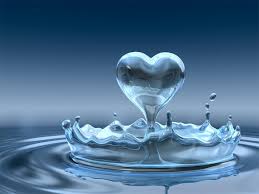 5.2 Χαρακτηριστικά και Ιδιότητες του νερού
Πολύ φθηνό αφού είναι κοινή περιουσία  δεν κοστίζει στις περισσότερες των περιπτώσεων. 
      κόστος = συλλογή + επεξεργασία + μεταφορά + αποθήκευση + διανομή (Γιατί επεξεργαζόμαστε το νερό πριν την χρήση του ;)
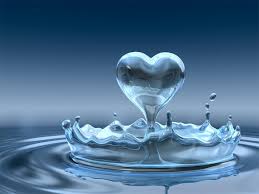 5.2 Άλλες πολύ σημαντικές φυσικο-χημικές Ιδιότητες του νερού
Οι ιδιότητες αυτές οφείλονται στις ισχυρές διαμοριακές ελκτικές δυνάμεις που οφείλονται με τη σειρά τους στους ισχυρούς δεσμούς υδρογόνου μεταξύ των μορίων του
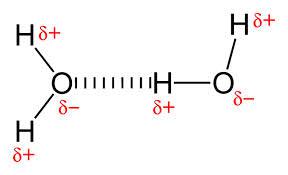 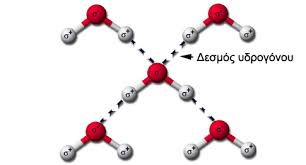 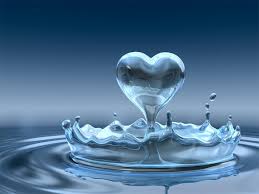 5.2 Άλλες πολύ σημαντικές φυσικο-χημικές Ιδιότητες του νερού
Υπάρχει υγρό σε μεγάλο διάστημα θερμοκρασιών (0ο C - 100ο C)  έχει υγρή μορφή σε μεγάλη ποικιλία κλιμάτων
Έχει μεγάλη θερμοχωρητικότητα  αποθηκεύει μεγάλη ποσότητα θερμότητας πριν αλλάξει θερμοκρασία  αλλάζει θερμοκρασία πολύ αργά  προστατεύονται οι οργανισμοί από σοκ θερμοκρασιακών αλλαγών , μετριάζεται το κλίμα και βρίσκει το νερό πολλές βιομηχανικές εφαρμογές. 
Έχει μεγάλη θερμότητα εξάτμισης  διανέμει την θερμότητα στον κόσμο. Παίρνει θερμότητα από έναν τόπο όταν εξατμίζεται και αφού μεταφερθεί σαν σύννεφο την αποδίδει σε άλλον τόπο όταν συμπυκνώνεται σε βροχή. 
Παγκόσμιος διαλύτης  διαλύει πλήθος ενώσεων  μεταφέρει διαλυμένα συστατικά (θρεπτικά ή επιβλαβή στα κύτταρα), εκπλένει άχρηστα προϊόντα των κύτταρων, μέσο καθαρισμού, απομάκρυνση και αραίωση υδροδιαλυτών αποβλήτων, ρυπαίνεται εύκολα από υδατοδιαλυτά απόβλητα.
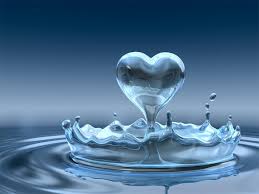 5.2 Άλλες πολύ σημαντικές φυσικο-χημικές Ιδιότητες του νερού
Χαρακτηριστική επιφανειακή τάση  προσκολλάται και επικαλύπτει ένα στερεό  αναρρίχηση από τις ρίζες στα φύλλα μέσω των ιστών και των αγγείων των φυτών (capillary effect, τριχοειδές φαινόμενο). 
Διαστέλλεται όταν παγώνει (αντίθετα με τα άλλα υγρά)  ρ πάγου < ρ νερού  πάγος επιπλέει  η μάζα του νερού παγώνει από πάνω προς τα κάτω  ποτάμια και λίμνες δεν παγώνουν και οι υδάτινοι οργανισμοί επιβιώνουν.
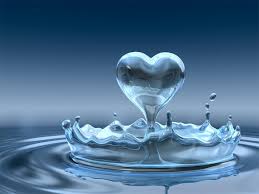 5.3 Υδρολογικός κύκλος
Η παγκόσμια ποσότητα νερού = σταθερή
Η διαθεσιμότητα νερού = μη σταθερή
Το νερό κινείται συνέχεια σαν σε ένα κλειστό κύκλωμα = υδρολογικός κύκλος η αλλιώς κύκλος νερού = μεταφορά της υγρασίας από τη θάλασσα στην ατμόσφαιρα και πίσω στη γη. 
Ενεργοποίηση υδρολογικού κύκλου = ηλιακή ενέργεια  εξάτμιση θαλάσσιου νερού  υδρατμοί προς την ατμόσφαιρα  προσωρινή αποθήκευση εκεί  μεταφορά υδρατμών με αέρα  συμπ’υκνωση σε σύννεφα, βροχή, χιόνι, πάχνη  επιστροφή στους ωκεανούς ή στην ενδοχώρα. 
Όμβρια νερά = σημαντικά για τις καλλιέργειες.
Υδρολογικός κύκλος = διατηρεί την ισορροπία του νερού στη γη.
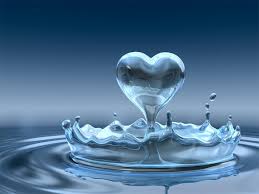 5.3 Υδρολογικός κύκλος
Διαπνοή = ειδική μορφή εξάτμισης. 
         φυτά  νερό από έδαφος  επιφάνεια φύλλων  για φωτοσύνθεση και μεταφορά θρεπτικών συστατικών μέσω των ιστών και των αγγείων .  Από τα στόματα των φύλλων εξατμίζεται το πελονάζον νερό και έτσι μπορεί το φυτό να απορροφήσει καινούργιο με νέα θρεπτικά συστατικά κοκ. 
Εξατμισοδιαπνοή = εξάτμιση + διαπνοή. 
Νερό κατακρημνισμάτων (βροχή, χιόνι, πάχνη) = 2/3 επιστρέφει στην ατμόσφαιρα. Το άλλο 1/3 απορρέει επιφανειακά ή διηθείται στο έδαφος. 
Επιφανειακό νερό = το χρησιμοποιούμε (καθώς μεταφέρεται στη θάλασσα) για γεωργία, βιομηχανία, οικιακές εφαρμογές και άλλα.
        Μπορεί να ρυπανθεί  ακατάλληλο για χρήση
        καταστροφικό = όταν απορρέει σε μεγάλες ποσότητες (πλημμύρες, διάβρωση)
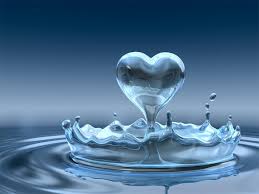 5.3 Υδρολογικός κύκλος
Νερό που διηθείται
        -ένα μέρος δημιουργεί προσωρινή κατάσταση κορεσμού στο επιφανειακό έδαφος. Κινείται πλευρικά και καταλήγει πάλι στην επιφάνεια του εδάφους ή στην κοίτη ποταμού  ενδορροή. 
        -το υπόλοιπο διηθείται βαθύτερα μέχρι τον υπόγειο υδροφόρο ορίζοντα  υπόγειο νερό και πλευρικά  υδάτινα ρεύματα (βασική απορροή)
        - μέρος του επιφανειακού και του υπογείου νερού  στη θάλασσα απ όπου αρχίζει εκ νέου ο κύκλος.
Στον υδρολογικό κύκλο συμβαίνουν τα εξής:
Μεταβολή της κατάστασης του νερού
Προσωρινή αποθήκευση
Μεταφορά νερού
5.3 Υδρολογικός κύκλος
5.3 Υδρολογικός κύκλος
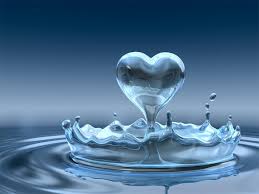 5.4 Υδατικό δυναμικό
Το νερό υπάρχει μεν παντού αλλά κινείται συνεχώς. Επίσης υπάρχει σε μεγάλες ποσότητες.  αδύνατο να έχουμε ακριβείς υπολογισμούς. Έχουμε μόνο εκτιμήσεις σε κυβικά χιλιόμετρα ή κυβικά μίλια (1 μίλι = 1609,344 μέτρα).
Υπάρχει σε διαφόρων κατηγοριών τοποθεσίες τις λεκάνες νερού. 
5.4.1 επιφανειακά νερά
Ωκεανοί = λεκάνες αλμυρού νερού μεταξύ των ηπείρων
Θάλασσες = πολύ μικρότερες των ωκεανών αλλά πάλι μεγάλες. Γενικά κλειστές λεκάνες αλμυρού νερού.
Πελάγη = τμήματα των θαλασσών
Λιμνοθάλασσες = μεγάλες κλειστές ή ημίκλειστες παραθαλάσσιες. Με αλμυρά ή υφάλμυρα νερά. Δέχονται και γλυκά νερά. Άμεση σύνδεση με τη θάλασσα.
Λίμνες = βαθιές λεκάνες με γλυκά νερά. Δεν επικοινωνούν άμεσα με θάλασσα
Έλη = ρηχές μικρές λεκάνες με γλυκά νερά
Ποταμοί = ρέουσες μεγάλες μάζες γλυκού νερού
Χείμαρρος = πρόσκαιρα ρεύματα γλυκού νερού μεγάλης κλίσης και μικρού μήκους.
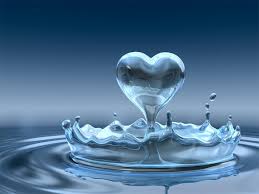 5.4 Υδατικό δυναμικό
Εδαφικά νερά
Το έδαφος απορροφά νερό μέχρι να κορεστεί = το νερό διώχνει τον αέρα στους εδαφικούς πόρους μέχρι να γεμίσουν όλοι με νερό . Τότε το έδαφος φθάνει στον κορεσμό (μέγιστη ποσότητα νερού που μπορεί το έδαφος να συγκρατήσει). 
Αν το κορεσμένο έδαφος αφεθεί να στραγγίσει τότε το νερό των μεγάλων πόρων κινείται λόγω βαρύτητας προς τα κάτω (νερό βαρύτητας ή ελεύθερο νερό) και την θέση του παίρνει πάλι ο αέρας. Αυτό το νερό  υπόγειο νερό και γεμίζει τα διάκενα του εδάφους και των βράχων.
Το νερό που παραμένει στο έδαφος λέγεται τριχοειδές νερό
Να απομακρυνθεί και άλλο νερό τότε το λίγο που παραμένει στο έδαφος συγκρατείται πού ισχυρά από μόρια του εδάφους (τα κολλοειδή κυρίως) και σε σημαντική αναλογία δεν είναι πια σε υγρή κατάσταση αλλά σε μορφή υδρατμών (υγροσκοπικό νερό)  εδαφική υγρασία
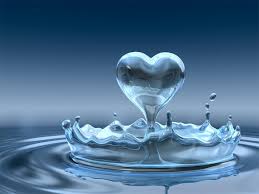 5.6 Χρήσεις του νερού
Γεωργία - agriculture (εξατμισοδιαπνοή καλλιέργειας, μέγιστη εξατμισοδιαπνοή, βασική εξατμισοδιαπνοή, ωφέλιμη βροχή, υδατοϊκανότητα  καθαρές ανάγκες σε αρδευτικό νερό. 60% του νερού για γεωργία.
Μέθοδοι άρδευσης: 
Επιφανειακή: κατάκλιση, περιορισμένη διάχυση, αυλάκια.
Καταιονισμός: τεχνητή βροχή με μηχανικά μέσα
Σταγόνες: σε μικρές ποσότητες με μορφή σταγόνων σε κάθε φυτό
Υδατοκαλλιέργειες - aquaculture: εκτροφή καλλιέργεια, εκμετάλλευση υδρόβιων οργανισμών  υδάτινη γεωργία; Υδάτινος ανταγωνιστής της γεωργίας;  Ομόλογος της γεωργίας; Συμπλήρωμα της γεωργίας;
Βιομηχανία  (μο 23 % του νερού). Γιατί λέμε μο;; Καταναλώνεται νερό στην υδροηλεκτρικούς σταθμούς;; 1 kg χαρτί = 700 kg νερό. 1 kg ατσάλι = 2β0 kg νερό. Σαν α΄ύλη χρησιμοποιείται λίγο. Το πολύ έιναι για βοηθητικές χρήσεις
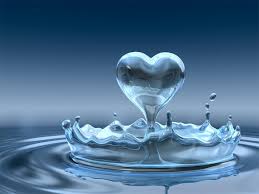 5.6 Χρήσεις του νερού
Αλιεία: σε υφαλοκρηπίδες, παράκτιες περιοχές ανάβλυσης υδάτων (upwelling). Μόλις το 0,74 % του ΑΕΠ και μόλις το 4,8 % του ΑΓΕ. Σε συνολικές θέσεις εργασίας μόλις το 1,2 % ενώ σε γεωργικές θέσεις εργασίας με 5,1 %.
Οικιακή και αστική χρήση (8 % του νερού)
          Πόσιμο νερό: βήματα επεξεργασίας του πριν την χρήση του:
Απομάκρυνση θολερότητας, χρώματος, οσμής, μικροοργανισμών, άλλων χημικών ουσιών με: συσσωμάτωση κολλοειδών σωματιδίων, κατακρήμνιση (καθίζηση), χλωρίωση, φίλτρα άμμου, άνθρακα.
Αποστείρωση = sterilization = απομάκρυνση μικροοργανισμών με θανάτωση τους . Δεν χρειάζεται στο νερό.
Απολύμανση =  disinfection = απομάκρυνση παθογόνων μικροοργανισμών. Συνήθως με χλώριο
Το χλώριο είναι φθηνό, σε μορφή αερίου, μεγάλη διαλυτότητα στο νερό, τοξικό για τους περισσότερους μικροοργανισμούς.
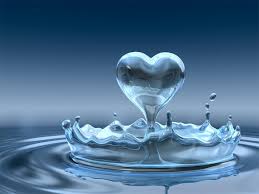 5.6 Χρήσεις του νερού
άλλα μέσα για απολύμανση (απομάκρυνση παθογόνων μικροοργανισμών): όζον, UV , θέρμανση.
Όζον = αλλοτροπική μορφή του Ο3. Έντονη οξειδωτική δράση. Αποχρωματίζει και απομακρύνει δυσάρεστες οσμές. Διασπάται όμως εύκολα και ή έλλειψη του στο δίκτυο διανομής επαναφέρει τις οσμές.
Υπεριώδης ακτινοβολία (UV, λ = 254 nm) = δεν πρέπει να είναι θολό το νερό και να κυκλοφορεί  ανάμεσα στην ακτινοβολία και σε μια πολύ καλά στιλβωμένη μεταλλική επιφάνεια ώστε να έχουμε την μεγαλύτερη δυνατή ανάκλαση της ακτινοβολίας. Οι τυχόν υπάρχουσες οργανικές ενώσεις απορροφούν μέρος της ακτινοβολίας.
Θέρμανση = πολύ αποτελεσματική αλλά υψηλού κόστους. Μειώνει το διαλυμένο οξυγόνο και αποβάλλει τα διαλυμένα άλατα (όξινα ανθρακικά). Χρησιμοποιείται σε μικρές παροχές, π.χ. νοσοκομεία.
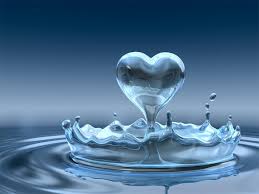 5.7 Ρύπανση υδάτων
Ρύπανση =  κάθε απόκλιση από την φυσική σύσταση του νερού, του αέρα και του εδάφους που μπορεί να έχει βλαπτικές συνέπειες στη ζωή των ανθρώπων, των ζωικών ή φυτικών οργανισμών, καθώς και στα υλικά που χρησιμοποιεί ο άνθρωπος. Συνήθως εννοούμε κυρίως τη χημική ρύπανση, η ευρύτερη όμως έννοια της λέξης περιλαμβάνει και άλλες μορφές ρύπανσης, όπως ηχορύπανση, θερμική, αισθητική, πολιτιστική και γενικότερα κάθε τι που έχει ως αποτέλεσμα την υποβάθμιση της ποιότητας ζωής.
ΟΗΕ = ρύπανση = η εισαγωγή από τον άνθρωπο στο περιβάλλον άμεσα ή έμμεσα ουσιών και ενέργειας με αποτέλεσμα βλαπτικές συνέπειες στους ζώντες οργανισμούς, κινδύνους για την ανθρώπινη υγεία, παρεμπόδιση των δραστηριοτήτων που γίνονται στη θάλασσα, στις λίμνες και στα ποτάμια (συμπεριλαμβανομένης και της αλιείας), υποβάθμιση της ποιότητας των υδάτων προς χρήση και για ψυχαγωγικούς σκοπούς.
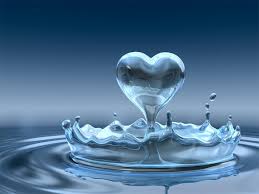 5.7 Ρύπανση υδάτων
Κατηγορίες ρυπαντών
Παθογόνοι μικροοργανισμοί
Απόβλητα απαιτούντα οξυγόνο
Ανόργανες ενώσεις
Υδρογονάνθρακες
Συνθετικές οργανικές ενώσεις
Αιωρούμενα στερεά
Ραδιενεργά υλικά
Απορρίμματα
θερμότητα
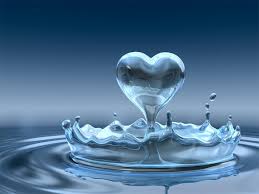 5.8 Διαχείριση υδατικών πόρων
Φαίνεται ότι όλες οι ανάγκες σε νερό << αποθέματα της φύσης = ψευδαίσθηση.
Μεγάλες ποσότητες ομβρίων υδάτων:
Χάνονται στις πλημμύρες
Πέφτουν σε απόμακρα μέρη από τα οποία είναι δύσκολο να τα συλλέξουμε.
Χρειάζονται για τη συντήρηση μυριάδων άλλων ειδών και οικοσυστημάτων από τα οποία εξαρτώμεθα
Η ρύπανση (σε πολλές περιοχές) ελαττώνει γρήγορα τα χρησιμοποιήσιμα αποθέματα νερού. Κάθε λίτρο μολυσμένου νερού μολύνει πολύ περισσότερα λίτρα του υδάτινου φορέα που το δέχεται (γιατί ;;)
Οι ποσότητες που χρειαζόμαστε είναι τόσο μεγάλες που είναι πρακτικά αδύνατο να τις μεταφέρομε από εκεί που υπάρχουν εκεί που δεν υπάρχουν. Άρα η διαχείριση του και ο τρόπος χρήσης του σε τοπικό και περιφερειακό επίπεδο είναι πολύ σημαντικά.
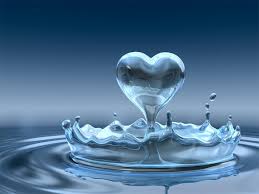 5.8 Διαχείριση υδατικών πόρων
Σε πολλές περιοχές γεωργικών χρήσεων και σε πολλές μητροπόλεις υπάρχουν προμηνύματα εξάντλησης και έλλειψης νερού  κινδυνεύει η παγκόσμια οικονομική ευρωστία + τα αποθέματα τροφής.

Λόγοι πού απατούν την χάραξη και εφαρμογή συνεπούς πολιτικής που θα στηρίζεται στην ορθολογική διαχείριση του συστήματος 
«πόρος – χρήση του»
Η παγκόσμια άνοδος της θερμοκρασίας (ΦΘ) τροποποιεί τις εναλλαγές βροχοπτώσεων και ανομβρίας στα οποία έχει βασισθεί ο σχεδιασμός δικτύων ύδρευσης και άρδευσης.
Η συνεχής αύξηση της ζήτησης νερού κατάλληλης ποιότητας για κάθε χρήση
Η απαίτηση για διατήρηση ισορροπίας στο περιβάλλον
Η αυξανόμενη ρύπανση (πηγές και ποσότητα) 
Η ανομοιόμορφη φυσική προσφορά στο χώρο και στο χρόνο
Όλα αυτά δημιουργούν προβλήματα στην ανάπτυξη μιας περιοχής
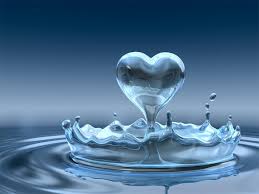 5.8 Διαχείριση υδατικών πόρων
5.8.1 Στόχοι και αρχές διαχείρισης υδατικών πόρων
Διαχείριση υδατικών πόρων = συνεχής διαδικασία ανθρώπινης επέμβασης σε αυτούς με μια σειρά μέτρων και δραστηριοτήτων για την ικανοποίηση διαφόρων χρήσεων του νερού.
Πρέπει να αποβλέπει με βάση έναν ορθολογικό προγραμματισμό στην κάλυψη σημερινών και μελλοντικών αναγκών για κάθε χρήση και ταυτόχρονα να προστατεύει τα υδατικά αποθέματα από υποβάθμιση και εξάντληση
Άρα οι στόχοι της διαχείρισης των υδατικών πόρων πρέπει να είναι:
Εξασφάλιση νερού σε επαρκή ποσότητα και κατάλληλη ποιότητα για τις διάφορες ανάγκες
Προστασία των υδατικών πόρων από τη ρύπανση
Προστασία από τα ακραία υδρολογικά φαινόμενα (πλημμύρες, ξηρασίες)
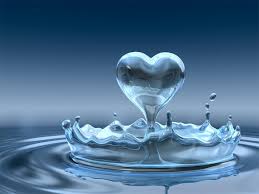 5.8 Διαχείριση υδατικών πόρων
5.8.1 Στόχοι και αρχές διαχείρισης υδατικών πόρων
Οι αρχές που πρέπει να διέπουν τη διαχείριση υδατικών πόρων:
Αντικειμενικά ισομερής κατανομή του νερού μεταξύ των χρηστών
Ορθολογικότερη και οικονομικά βέλτιστη χρήση του νερού για το παρόν και το μέλλον
Προστασία των υδατικών πόρων και του περιβάλλοντος
Η βιώσιμη ανάπτυξη

Κι άλλα σχόλια:
Υπερκατανάλωση / κακή χρήση = καταστροφή περιβάλλοντος και φυσικών πόρων. Π.χ. υπεράντληση = ίσοδος αλμυρής σφήνας σε περιοχές κοντά στη θάλασσα.
Κακή χρήση που μειώνει συνεχώς την ποσότητα  εξάντληση . Αν κατανάλωση > αναπλήρωσης  εξαφάνιση.
Αν συσσώρευση ρύπων > αυτοκαθαρισμό  εξαφάνιση ποιότητας και καταλληλότητας. Άρα πρέπει να επικρατεί αντίληψη αειφορίας.
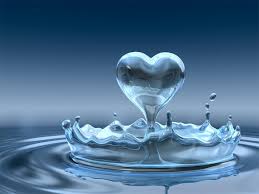 5.8 Διαχείριση υδατικών πόρων
Κι άλλα σχόλια:
Άρα πρέπει να επικρατεί αντίληψη αειφορίας.
Επιβάλλεται μείωση ποσοτήτων άρδευσης.
Μεγάλη οικονομία μπορεί να γίνει και στην ύδρευση μέσω αποτελεσματικής τεχνολογίας και ορθολογικότερων κανονισμών (σχόλιο ;;).
Μέχρι τώρα ταυτίζαμε ρύπανση και υποβάθμιση με τη βιομηχανία και την αστυφιλία (τι είναι ;;). Η γεωργία θεωρείτο προστάτης της φύσης και μάλλον το θύμα των επεμβάσεων κατη ρύπανσης από τον άνθρωπο.
Σήμερα όμως η ρύπανση από τη γεωργία πρέπει να συμπεριλαμβάνεται στη συνολική ρύπανση και να συγκαταλέγεται στα περιβαλλοντικά προβλήματα που σχετίζονται άμεσα με το νερό.
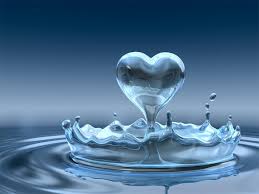 5.8 Διαχείριση υδατικών πόρων
5.8.2 Ελληνικά προβλήματα και αδυναμίες
Διαθέτουμε επαρκείς επιφανειακούς και υπόγειους υδατικούς πόρους αλλά:
Άνιση κατανομή βροχοπτώσεων και ως προς τον χώρο  (ΔΕ > ΑΕ) και ως προς τον χρόνο (χειμώνα).
Άνιση κατανομή ζήτησης και ως προς τον χώρο (μεγάλα αστικά κέντρα με υδατικά ελλείμματα) και ως προς τον χρόνο (γεωργία ζητά νερό την ξηρή περίοδο).
Η μορφολογία του εδάφους δημιουργεί πολλά μικρά υδατικά ρεύματα. Εντατική εκμετάλλευση παράκτιων υδροφορέων  εισδοχή της θάλασσας. Η ΒΕ εξαρτάται από τις απορροές ποταμών που έρχονται από γειτονικά κράτη.  Πολλά από τα νησιά μας είναι άνυδρα ή έχουν ελάχιστους υδατικούς πόρους.
Οι μακροχρόνιες ανθρώπινες επεμβάσεις υποβάθμισαν και υποβαθμίζουν την ποιότητα του επιφανειακού και υπόγειου νερού (αστικά λύματα, βιομηχανικά απόβλητα, γεωργικά φάρμακα και λιπάσματα.
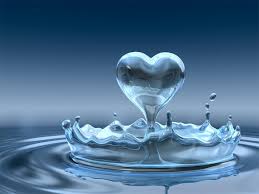 5.8 Διαχείριση υδατικών πόρων
5.8.2 Ελληνικά προβλήματα και αδυναμίες
Υφαλμύρωση υπόγειων παράκτιων υδατικών πόρων λόγω όπως προαναφέραμε της υπεράντλησης / κακής διαχείρισης στις περιοχές αυτές.
Παραδείγματα υποβάθμισης: λίμνες Καστοριάς και Ιωαννίνων και ποταμοί Πηνειός Θεσσαλίας.
Όσον αφορά στην ανισότητα της ποσοτικής, χωρικής και χρονικής κατανομής των ατμοσφαιρικών κατακρημνισμάτων αναφέρουμε αναλυτικότερα τα εξής: 
Ετήσια βροχόπτωση Πεδινών εκτάσεων στις δυτικές ακτές = 2 Χ ετήσιας βροχόπτωσης στα ανατολικά παράλια.
Πίνδος και ορεινοί όγκοι ΒΕ = 2 Χ βροχοπτώσεις κοντινών πεδινών εκτάσεων.
Βροχοπτώσεις στην Πίνδο = 1600mm ετησίως. Στα νότια = 350-400 mm
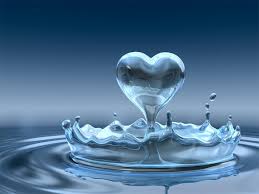 5.8 Διαχείριση υδατικών πόρων
5.8.2 Ελληνικά προβλήματα και αδυναμίες
Περισσότερες βροχές τον χειμώνα.
Στα νότια και στα νησιά βροχές χειμώνα και φθινόπωρο, ξηρασία άνοιξη και καλοκαίρι. Άρα για καλλιέργειες από τα μέσα της άνοιξης μέχρι τέλος καλοκαιριού αρδεύουμε.
Η παροχή των υδατικών ρευμάτων ακολουθεί τη διακύμανση των βροχών που πέφτουν στη λεκάνη του.
Υπάρχουν σε παγκόσμιο επίπεδο και χώρες εντελώς άνυδρες χωρίς βροχοπτώσεις (Αφρική και Μέση Ανατολή).σε άλλες χώρες πέφτουν πολλές βροχές αλλά το μεγαλύτερο μέρος τους μια φορά το χρόνο (Ινδία, 90% βροχών εποχή μουσώνων, Ιούνιος-Σεπτέμβριος).
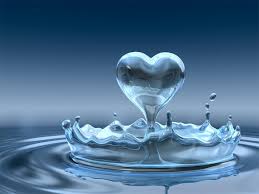 5.8 Διαχείριση υδατικών πόρων
5.8.3 Τεχνικές και τρόποι διαχείρισης υδατικών πόρων
Ταμιευτήρες – Φράγματα
Τα κατακρημνίσματα οδηγούνται και συγκεντρώνονται σε ταμιευτήρες
Από αυτούς το νερό ελευθερώνεται ανάλογα με την χρήση: ΗΕ, μείωση κινδύνων πλημμύρας, υδραγωγεία πόλεων, άρδευση
Οι ταμιευτήρες συλλέγουν νερό στην εποχή των μεγάλων παροχών και αποδίδουν στην εποχή χαμηλών παροχών
Δημιουργούνται με την ανέγερση φραγμάτων κάθετα στη ροή του ρεύματος.
Τα φράγματα διακρίνονται ανάλογα με τα υλικά και τον τα΄ύπο κατασκευής τους σε βαρύτητας, τοξωτικά, χωμάτινα
Τα φράγματα έχουν υπερχειλιστές που απομακρύνουν το πλεονάζον νερό όταν ξεπερασθεί η στάθμη ασφαλείας του ταμιευτήρα.
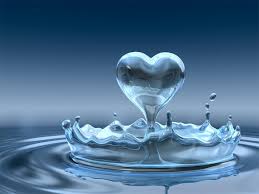 5.8 Διαχείριση υδατικών πόρων
5.8.3 Τεχνικές και τρόποι διαχείρισης υδατικών πόρων
Ταμιευτήρες – Φράγματα
Για τους ταμιευτήρες μας ενδιαφέρει η απόδοση τους = η ποσότητα νερού που μπορεί να εξασφαλίσει ο ταμιευτήρας κατά τη διάρκειας μιας συγκεκριμένης περιόδου. 
Η ασφαλής απόδοση = η μέγιστη ποσότητα νερού που μπορεί να εξασφαλίσει ο ταμιευτήρας  στο δίκτυο άρδευσης κατά τη διάρκεια μιας κρίσιμης περιόδου ξηρασίας.
Άντληση υπόγειου νερού
Υπεράντληση  εξάντληση υδροφορέα, καθίζηση υδροφορέα, εισχώρηση αλμυρού νερού, μόλυνση από βιομηχανικές και γεωργικές δραστηριότητες και άλλε αιτίες.
Τρόποι αντιμετώπισης: έλεγχος αύξησης πληθυσμού, καλλιέργεια φυτών μη απαιτητικών σε νερό, ορθολογική άρδευση.
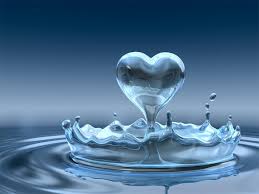 5.8 Διαχείριση υδατικών πόρων
5.8.3 Τεχνικές και τρόποι διαχείρισης υδατικών πόρων
Αφαλάτωση
Απαλλάσσουμε το θαλασσινό νερό από το αλάτι  αυξάνουμε το διαθέσιμο γλυκό νερό. 
Αυτό γίνεται με απόσταξη ή αντίστροφη όσμωση.
Απιτεί μεγάλη ηλεκτρική ενέργεια  νερό κοστίζει 3-5 φορές περισσότερο από συμβατικές επεξεργασίες.
Ένας τρόπος να φθηνύνουν είναι να χρησιμοποιήσουμε ηλιακή ενέργεια (δεν έχουν αναπτυχθεί ακόμα).
Έλεγχος καιρικών συνθηκών
Βομβαρδισμός νεφών με κρυστάλλους ιωδίου = προσθήκη σταγονιδίων νερού που ενώνονται, γίνονται αρκετά βαριά και πέφτουν σαν βροχή. Τότε αυξάνει η βροχόπτωση μέχρι και 20 %.
Πρέπει να βρούμε το κατάλληλο σύννεφο, δεν ξέρουμε πότε θα βρέξει (μπορεί να βρέξει σε λάθος χρόνο).
Παράδειγμα αειφορίας νερού